Виробництво і його основні чинники

Фази суспільного виробництва
Сфери виробництва
Основні фактори суспільного виробництва та їх взаємодія
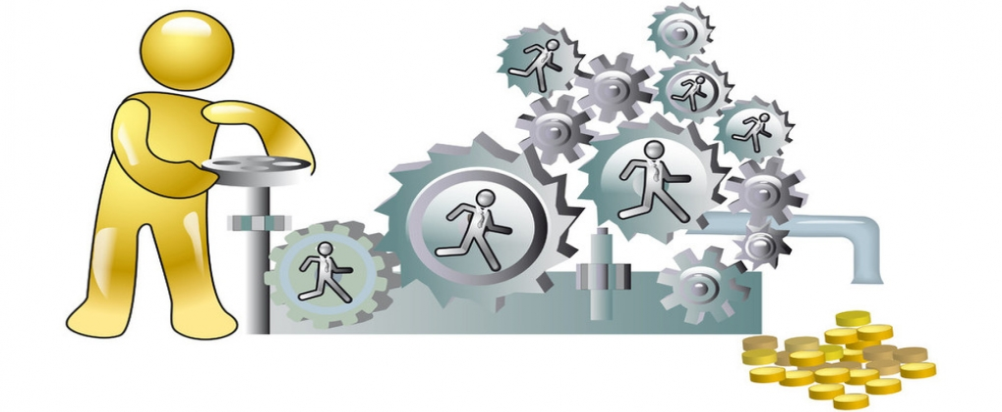 Виробництво  - це процес створення матеріальних і духовних благ, необхідних для існування й розвитку людського суспільства
    Створюючи певні блага люди вступають у зв’язки і взаємодію – виробничі відносини. Тому виробництво є завжди суспільним
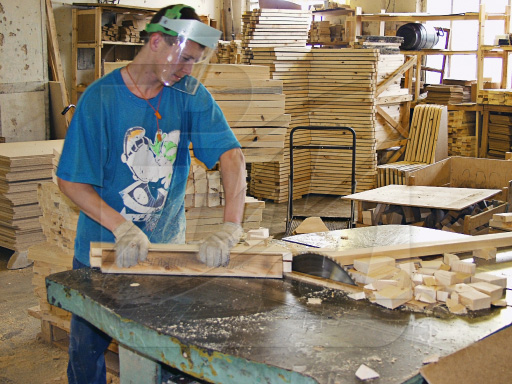 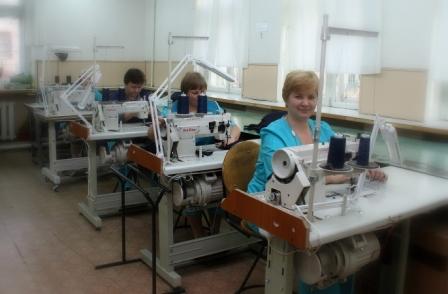 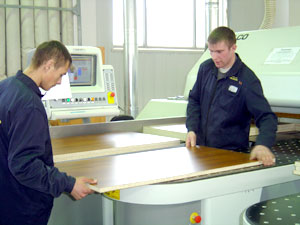 Головні питання економіки:
ЩО і в якій кількості виробляти?
ЯК виробляти?
ХТО отримає вироблені товари і послуги?
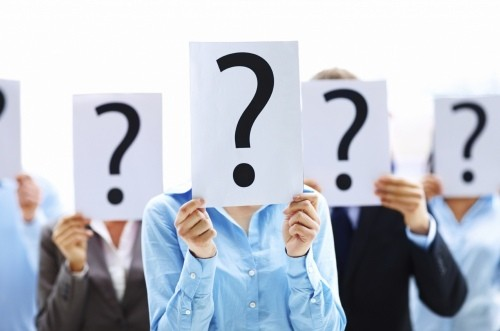 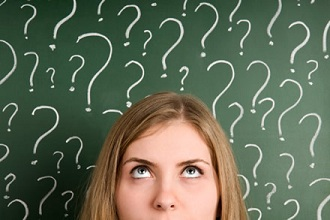 1. Фази суспільного виробництва
Виробництво — процес створення матеріальних продуктів і послуг, а також духовних благ, необхідних для розвитку і існування людини.
Обмін - процес руху економічних благ від виробників до споживачів, що опосередковується купівлею продажем за допомогою грошей.
Розподіл - процес визначення частки кожного економічного суб'єкта у створених економічних благах та отримання у натуральній або грошовій формі.
Споживання — процес використання результатів виробництва для задоволення певних потреб.
Фази виробництва:
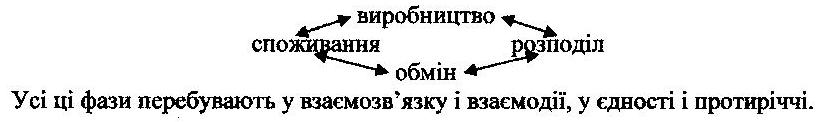 2. Сфери виробництва
Елементи процесу виробництва
Виробництво
Праця
Предмети 
праці
Засоби 
праці
Продукти
Засоби 
виробництва
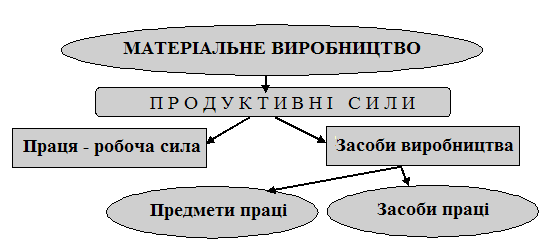 3.  Основні фактори суспільного виробництва та їх взаємодія

Фактори виробництва – 
   всі види ресурсів, що використовуються в процесі виробництва
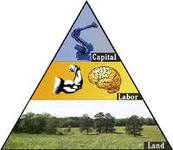 Фактори виробництва -
ресурси, необхідні для виробництва товарів або послуг
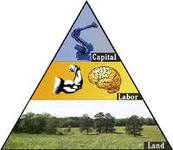 Економічні ресурси
Матеріальні
Людські
Інформація
Праця
Земля
Підприємницькі здібності
Капітал
Основні риси економічних ресурсів:
обмеженість
взаємозамінюваність
взаємодоповнюваність
мобільність
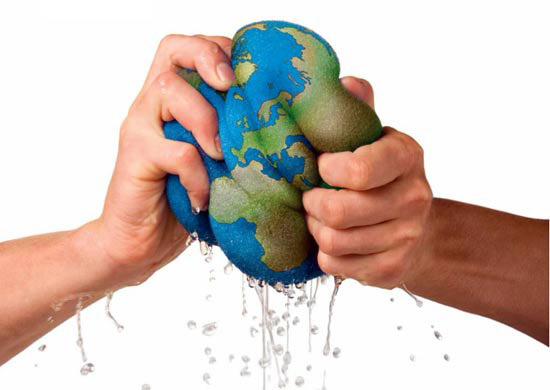 Праця — сукупність умінь, навичок, фізичних та інтелектуальних можливостей людини, тобто її робоча сила, яку вона використовує у процесі виробництва
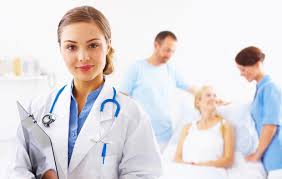 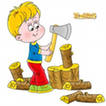 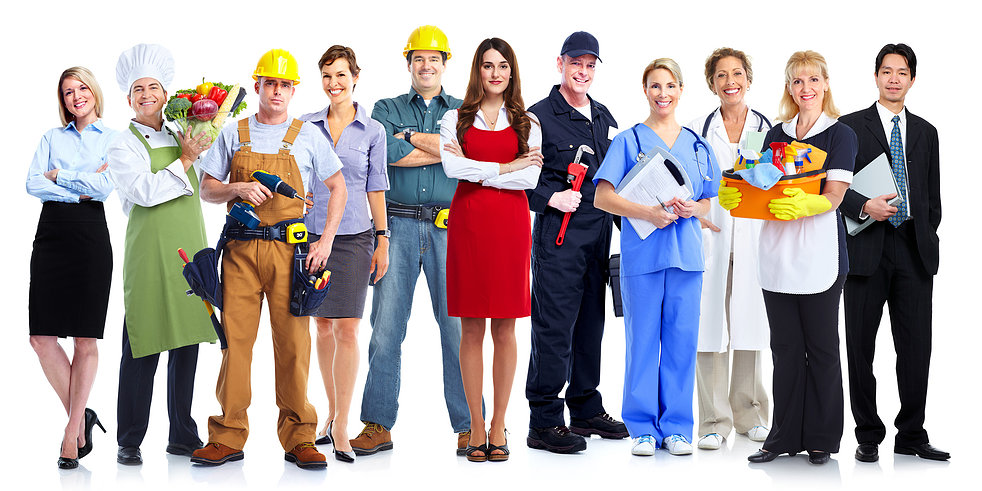 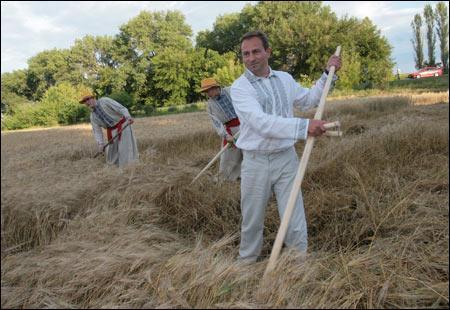 Ціна, виплачена за працю, називається заробітною платою.
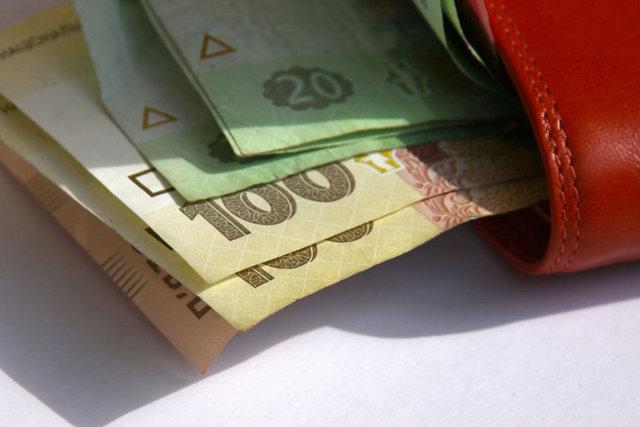 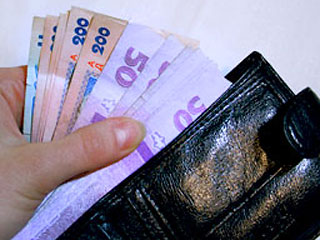 Земля (природні ресурси) — усі блага природи, які людина використовує у процесі виробництва: земля, надра, водні, лісові, біологічні, агрокліматичні та всі інші види природних ресурсів
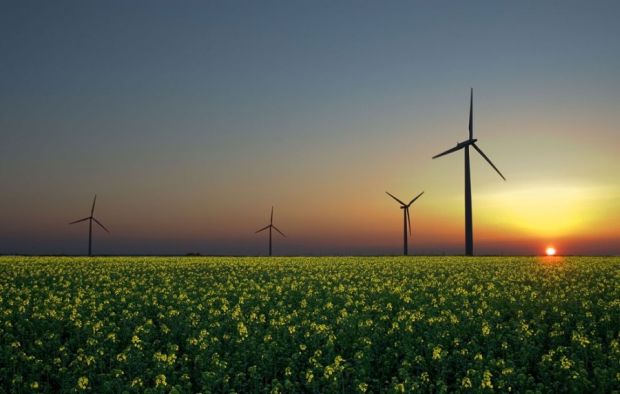 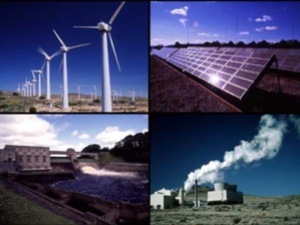 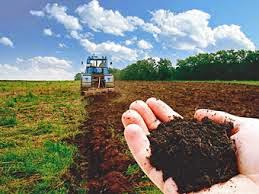 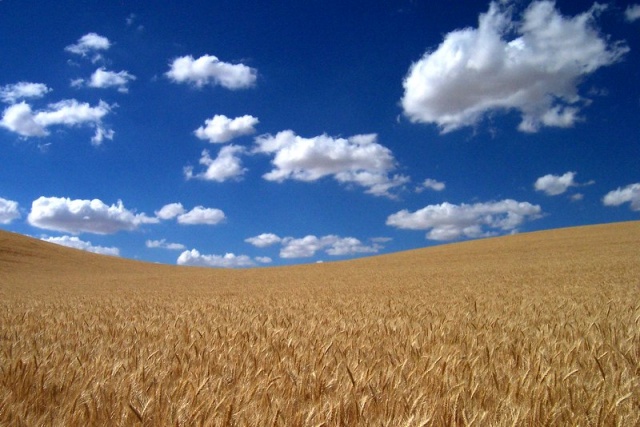 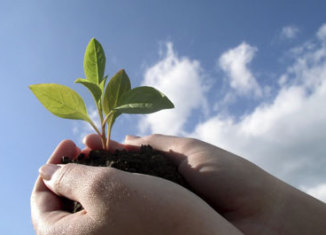 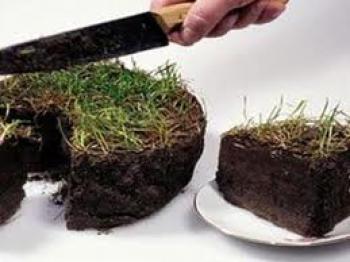 Ціна, виплачена за користування землею, називається рентою.
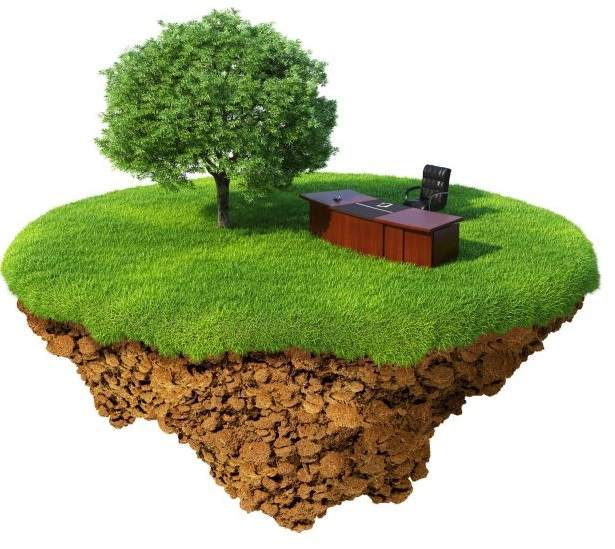 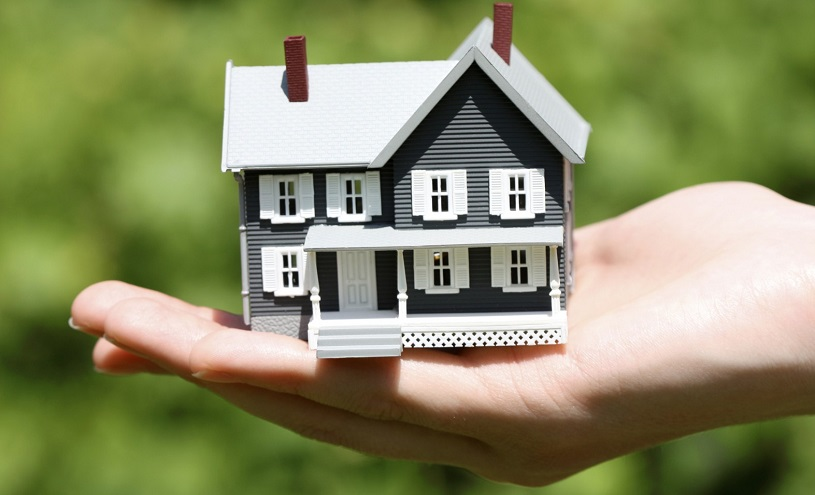 Капітал — усі засоби виробництва, створені людиною; приміщення, обладнання, машини, матеріали, інструменти, напівфабрикати, а також кошти, тобто грошовий капітал, призначений для організації виробництва
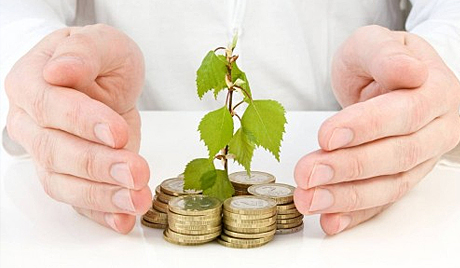 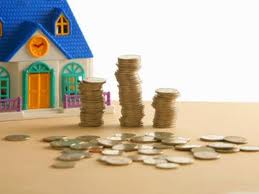 Плата за використання чужих грошей, або капіталу, називається відсотком.
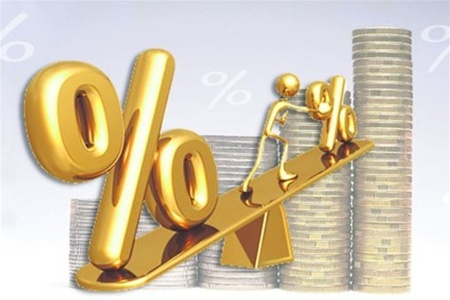 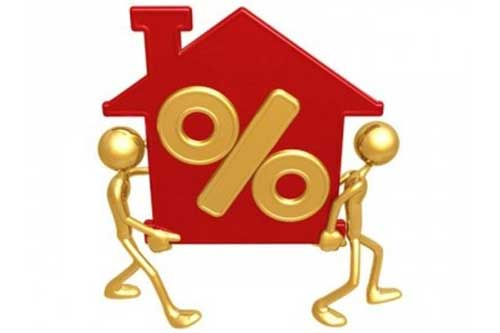 Підприємницькі здібності — здатність людей до організації виробничої, торговельної, комерційної та іншої ділової, економічної діяльності. Це особливий економічний фактор, який забезпечує комбіноване поєднання всіх інших ресурсів у єдину систему в процесі виробництва товарів та послуг. Підприємницькі здібності виявляються через особливий вид діяльності, яку називають підприємництвом.
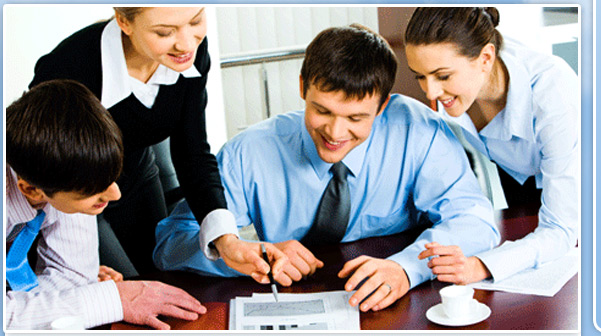 Винагорода підприємця за ризик, нові ідеї і зусилля, які він вкладає в бізнес, це прибуток.
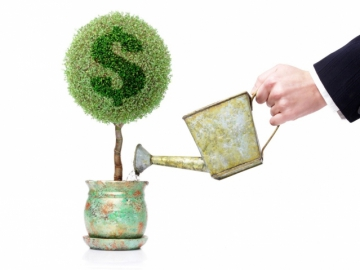 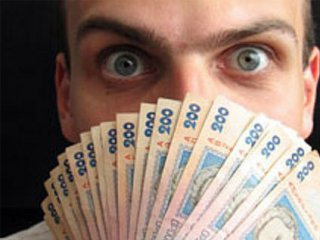 Інформація - всі ті знання і відомості, які необхідні людям для усвідомленої діяльності в світі економіки.
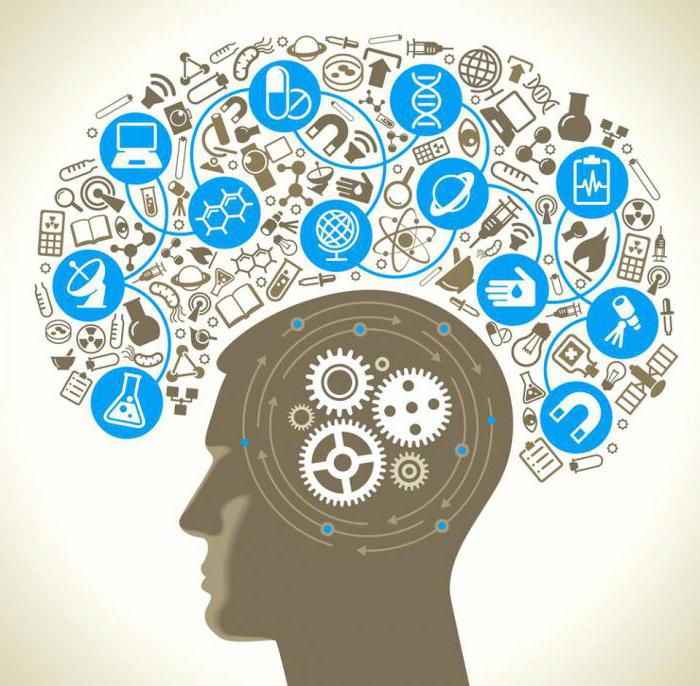 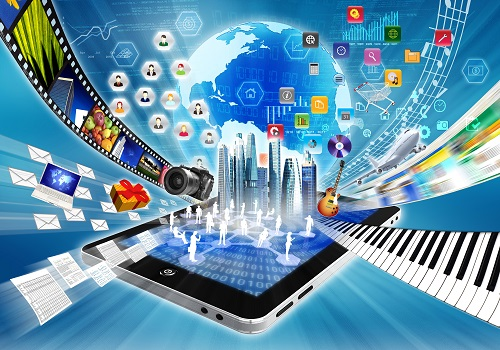